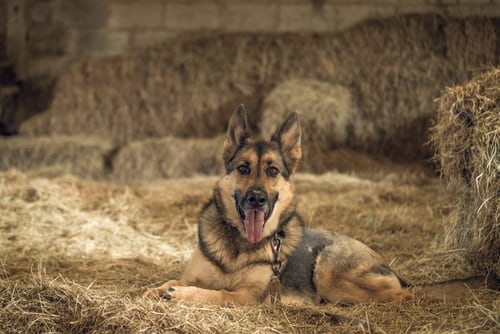 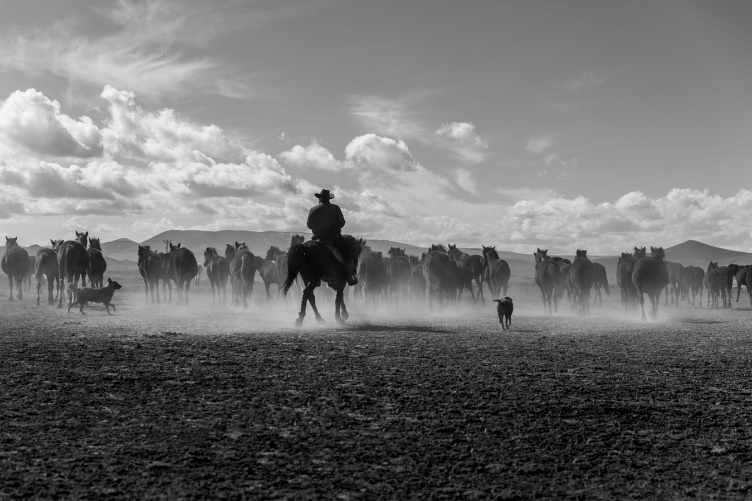 Conversation class
Christopher bAUMAN
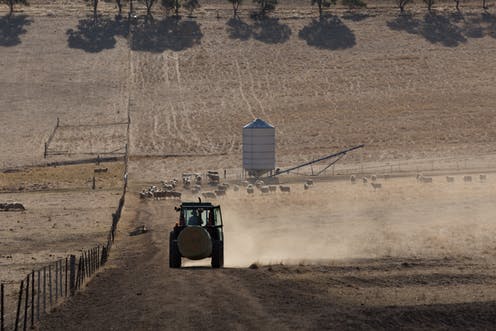 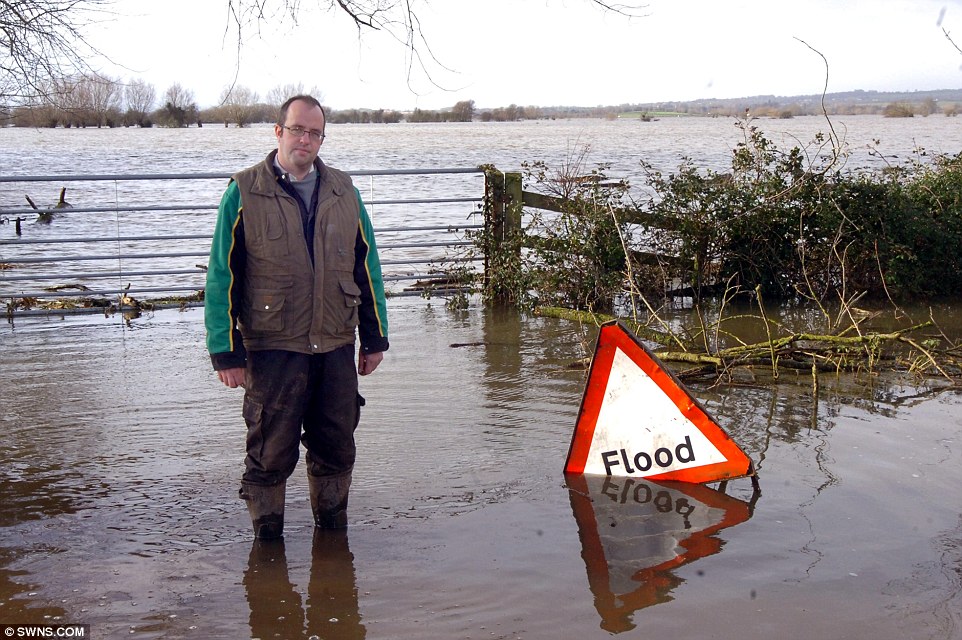 Education Infographic
Youtube
Struggle
Risk
Music lyrics
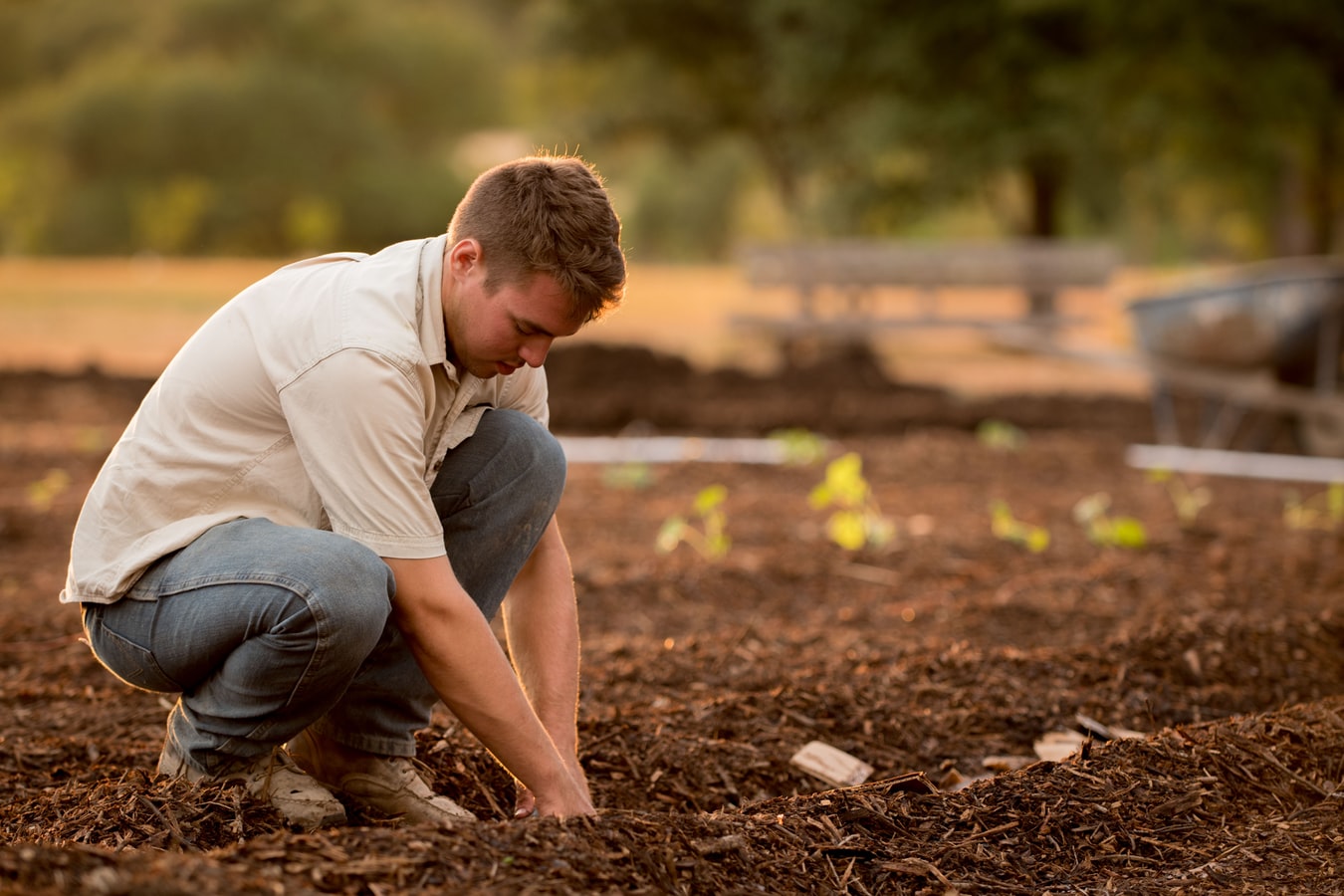 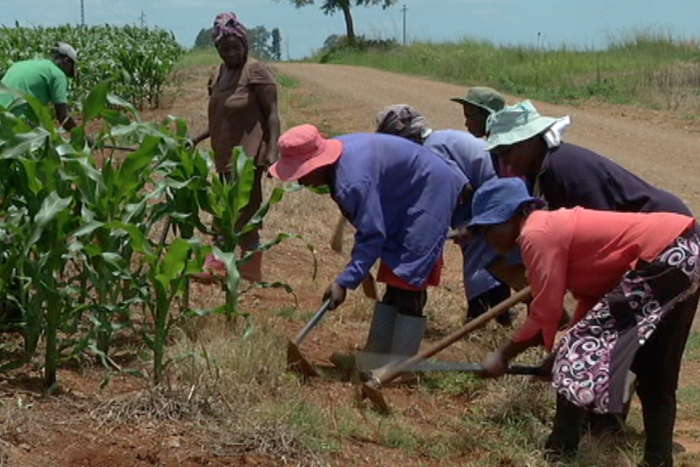